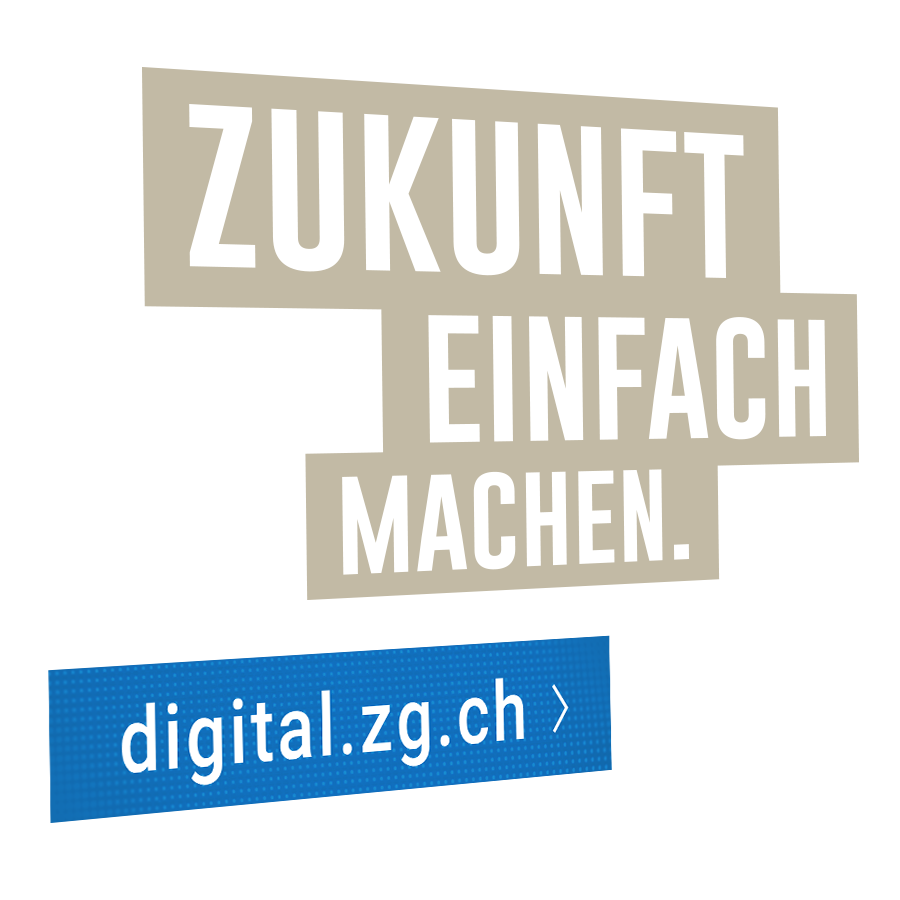 Werkzeuge für den Wandel
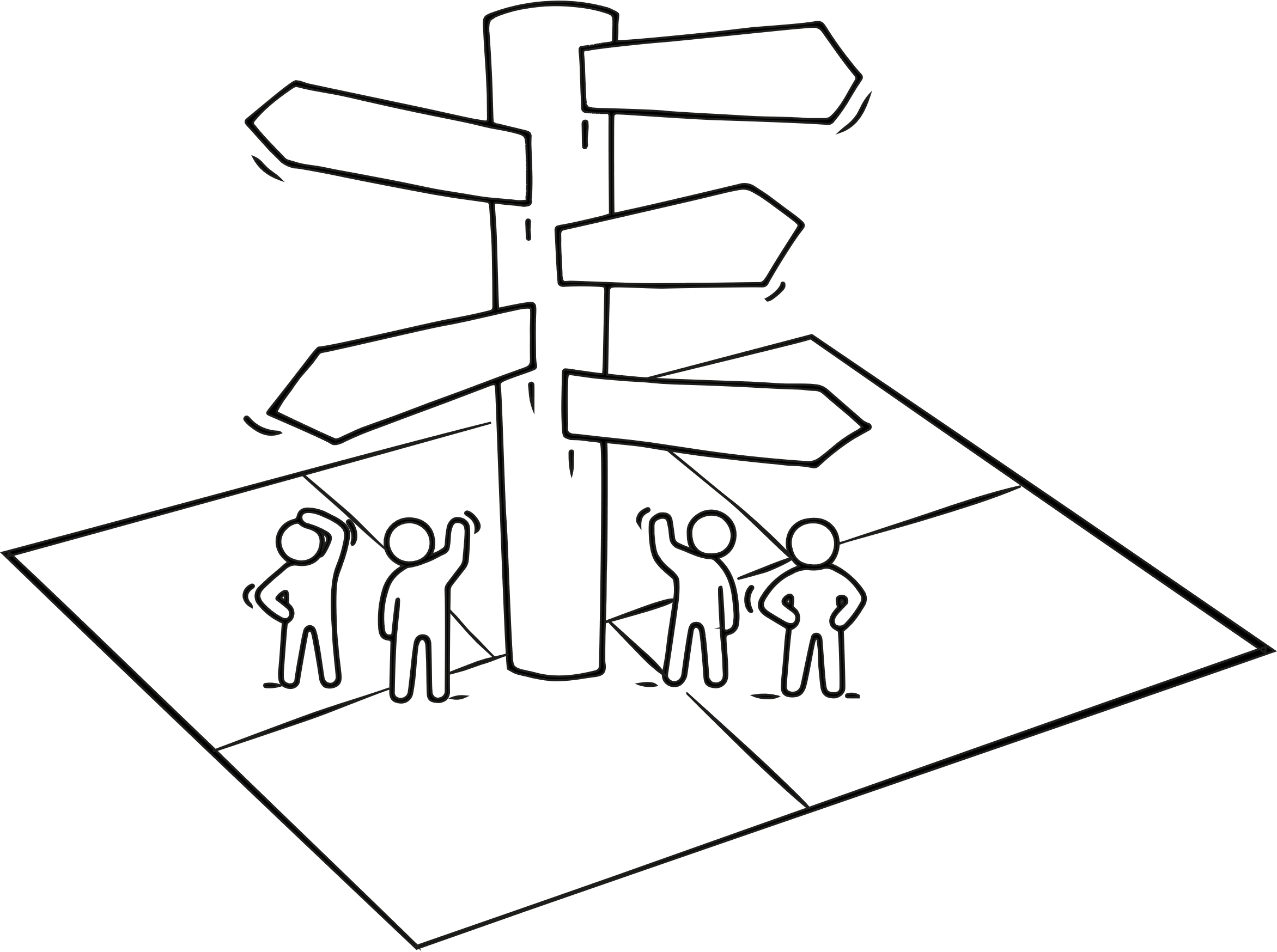 Kudos: einfach 
mal Danke sagen
2
Agenda
* Ausreichend Pausen einplanen
3
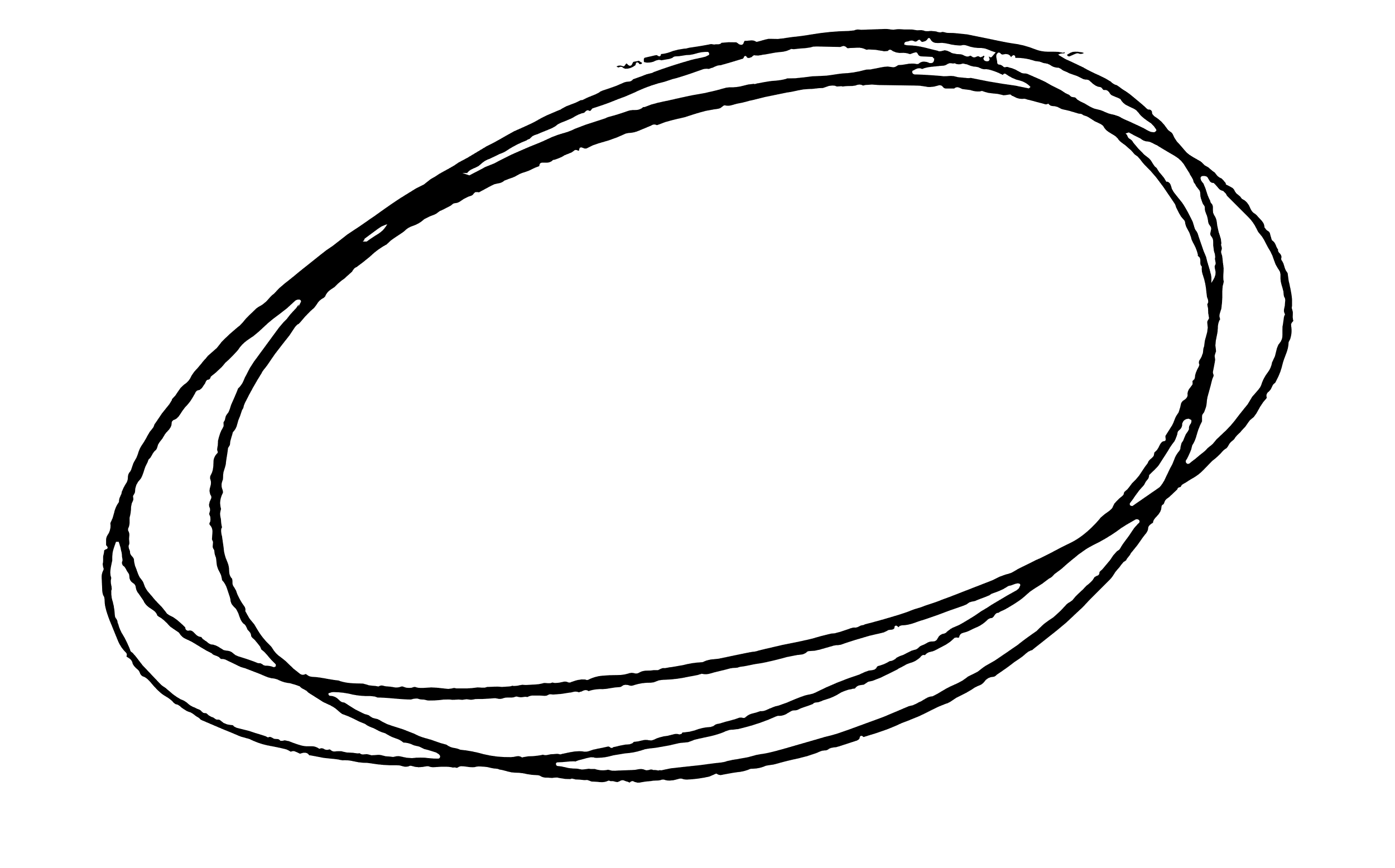 Wertschätzung heisst    Danke!   sagen
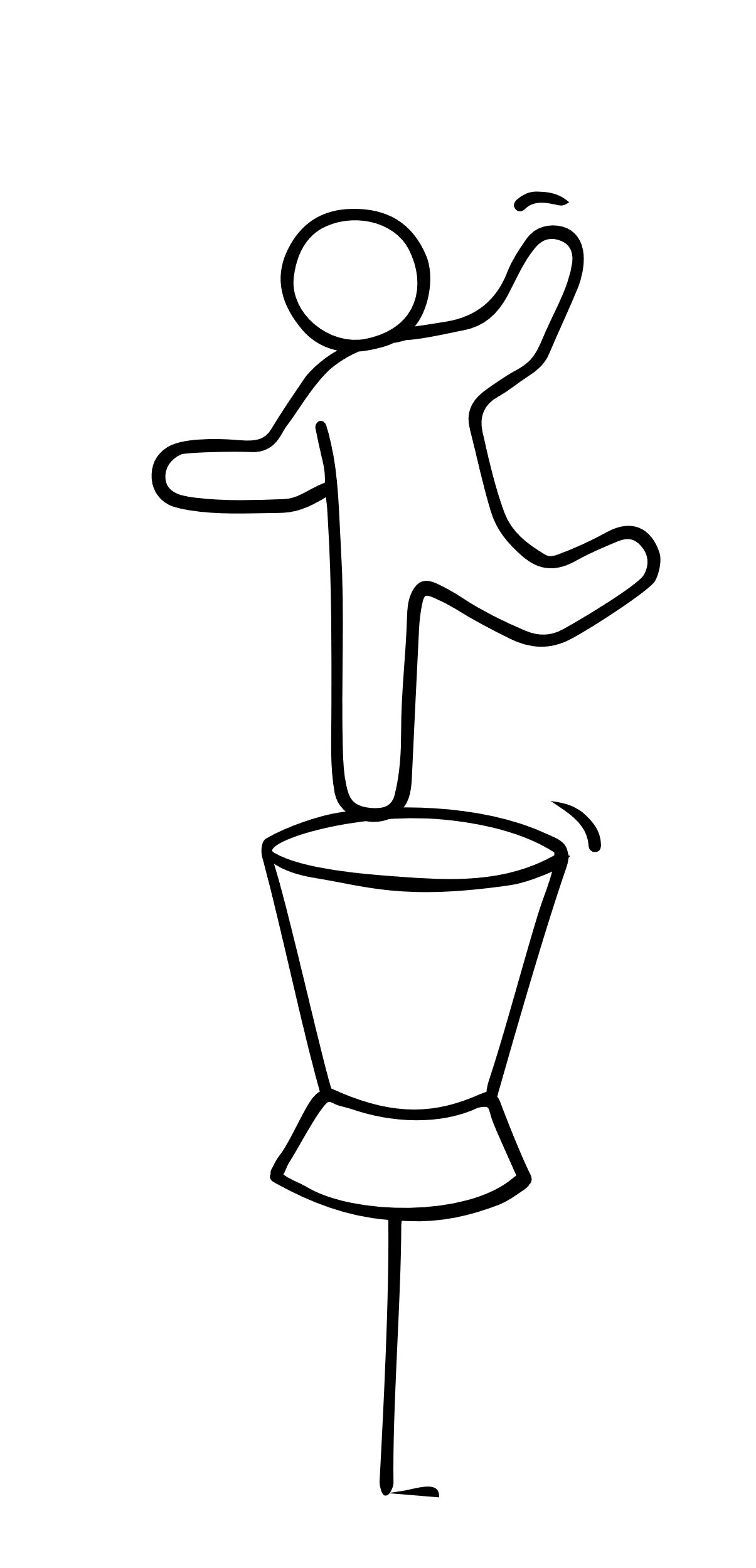 Kudos [κῦδος, griechisch] bedeutet Ehre oder Ruhm, und steht für einen Ausruf der Anerkennung. 

 	Lasst uns heute ganz bewusst auf Geleistetes und Erreichtes blicken!
4
Kudo-Beispiele
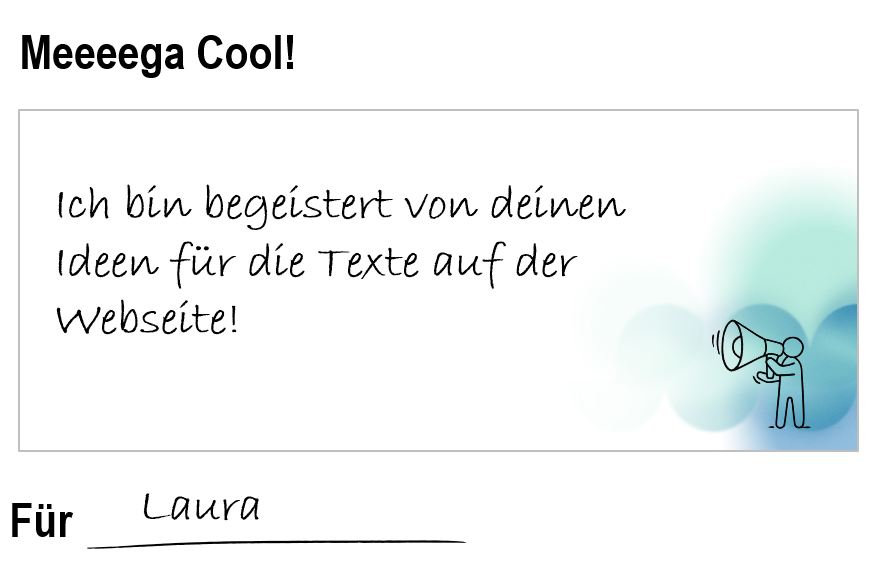 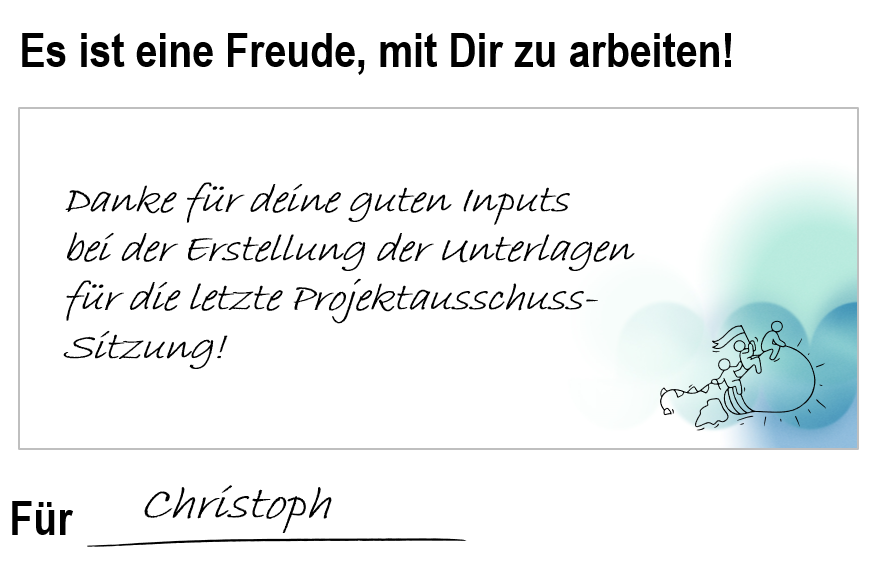 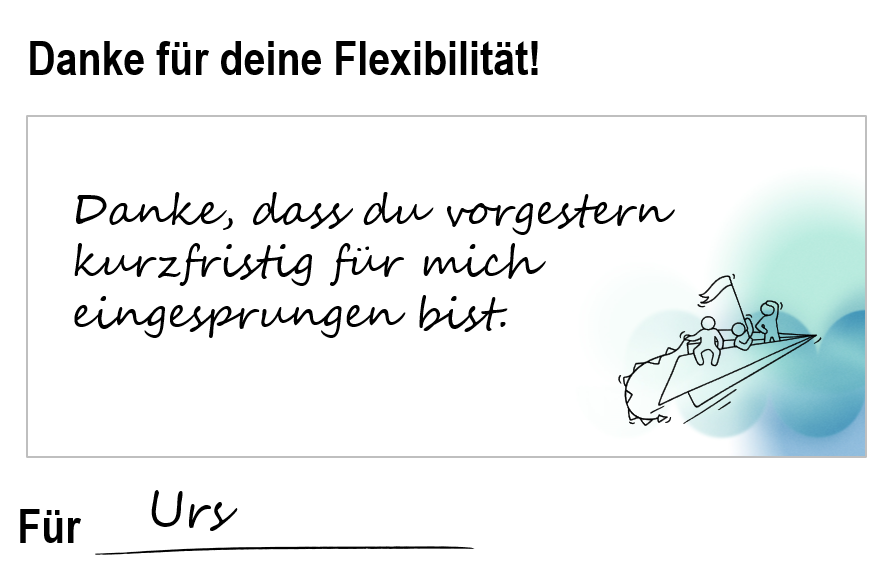 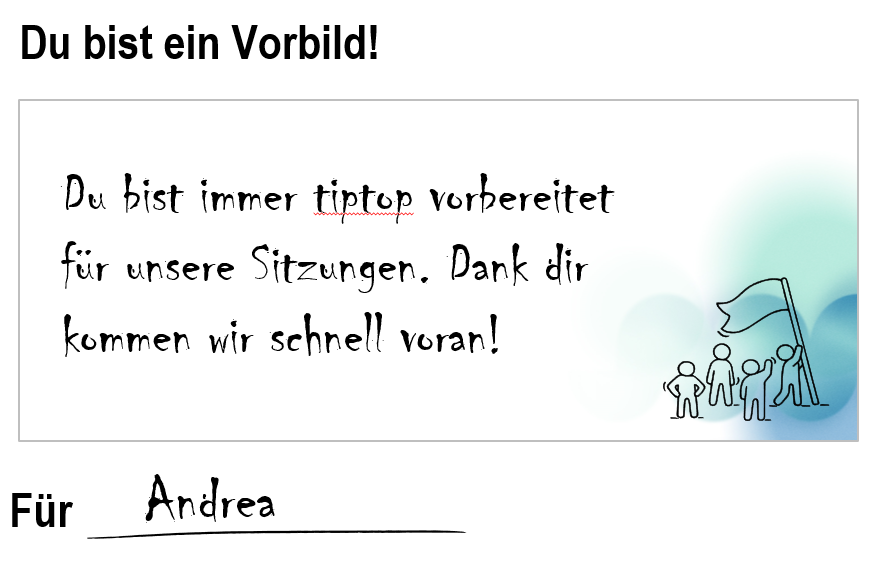 5
Instruktionen
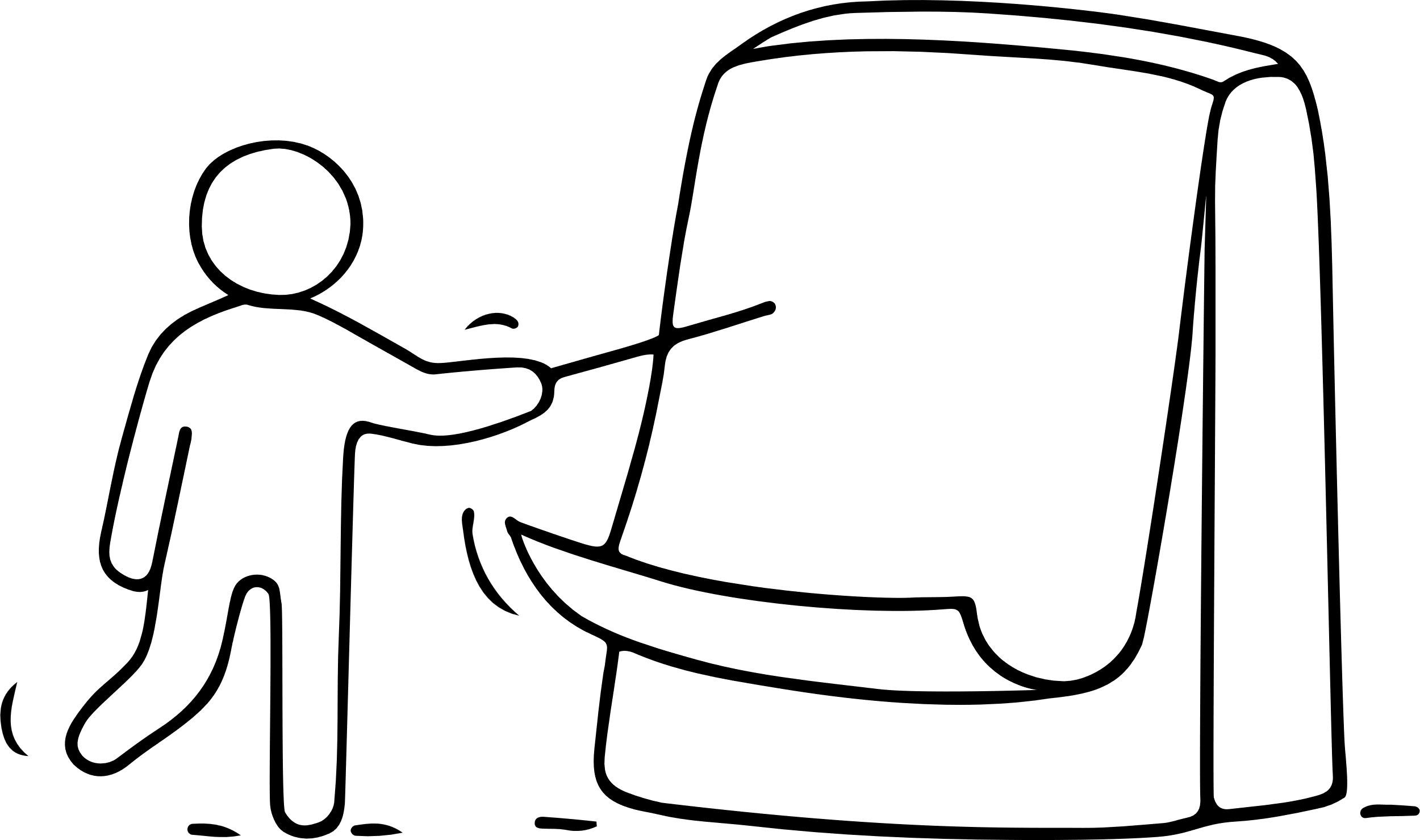 6
Kudos einfach schreiben
Überlege, wofür du jemandem Danke! sagen könntest
Suche dir eine passende Kudo-Karte aus oder beschrifte eine Blanko-Karte 
Schreibe in die Mitte, was genau dich am Verhalten der anderen Person besonders gefreut hat
Adressiere die Karte
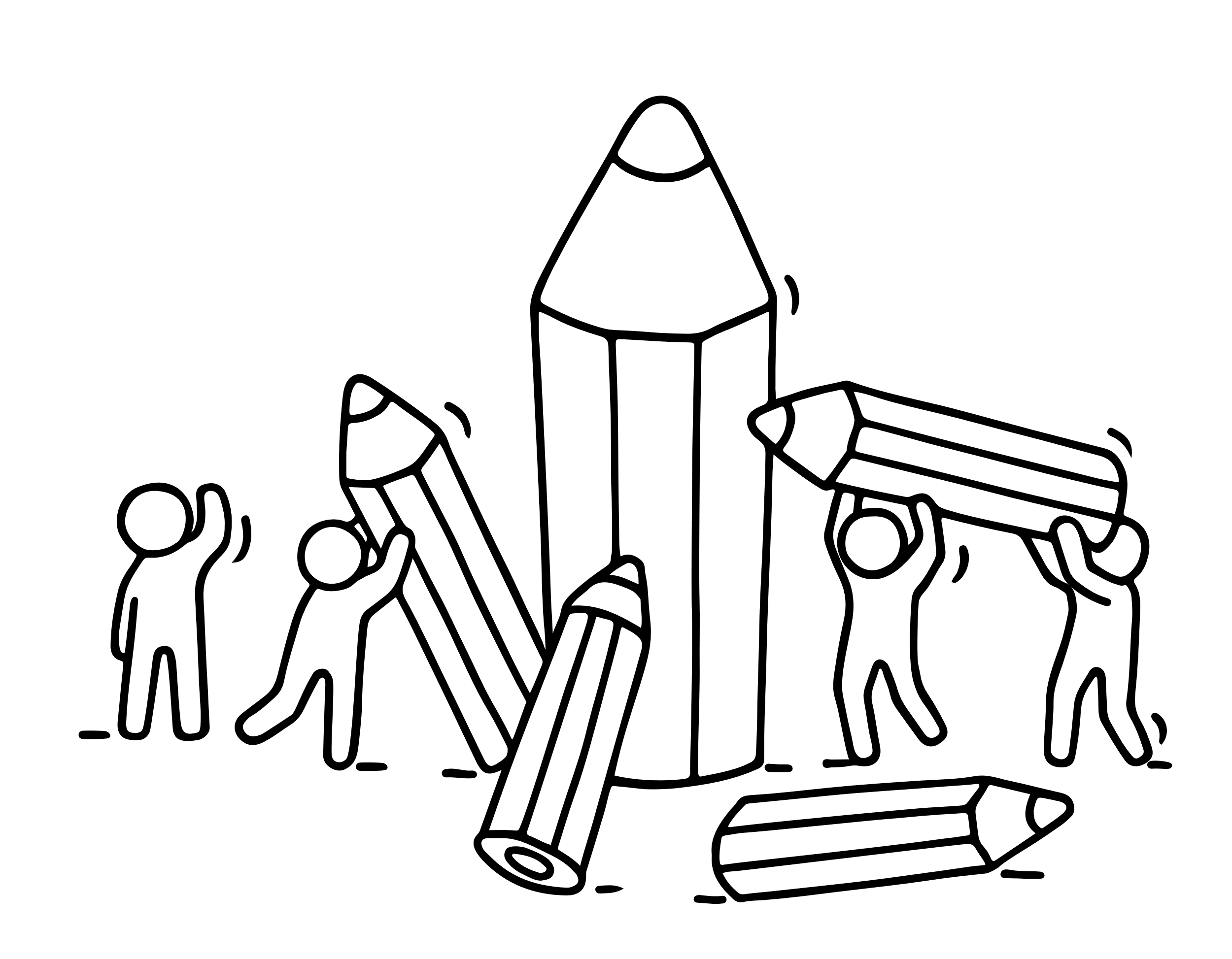 7
Kudos übergeben
Stellt euch nacheinander gegenseitig die geschriebenen Kudo-Karten vor
Richtet dabei das Danke jeweils direkt an die entsprechende Person 
Hängt die Kudo-Karte anschliessend auf
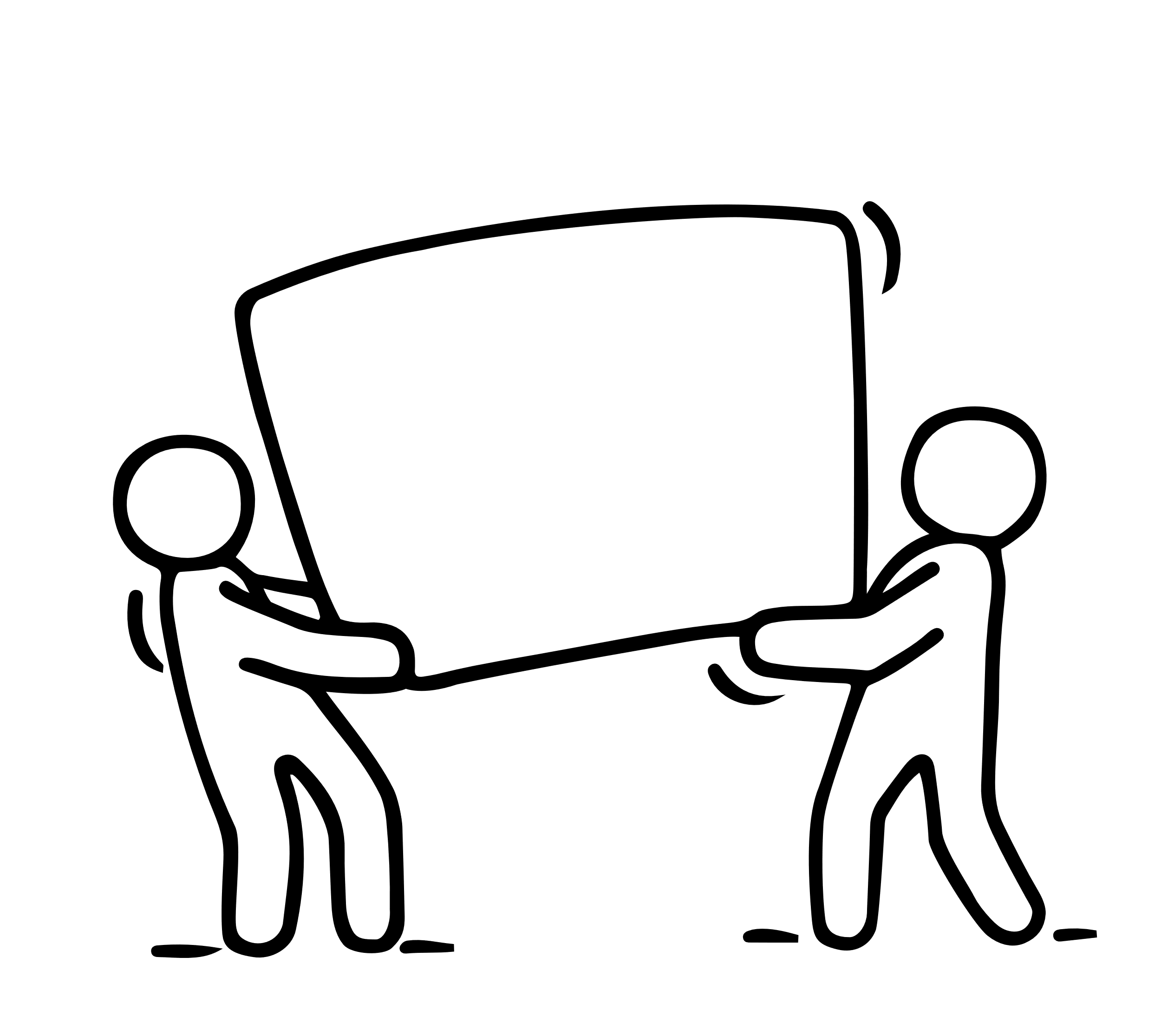 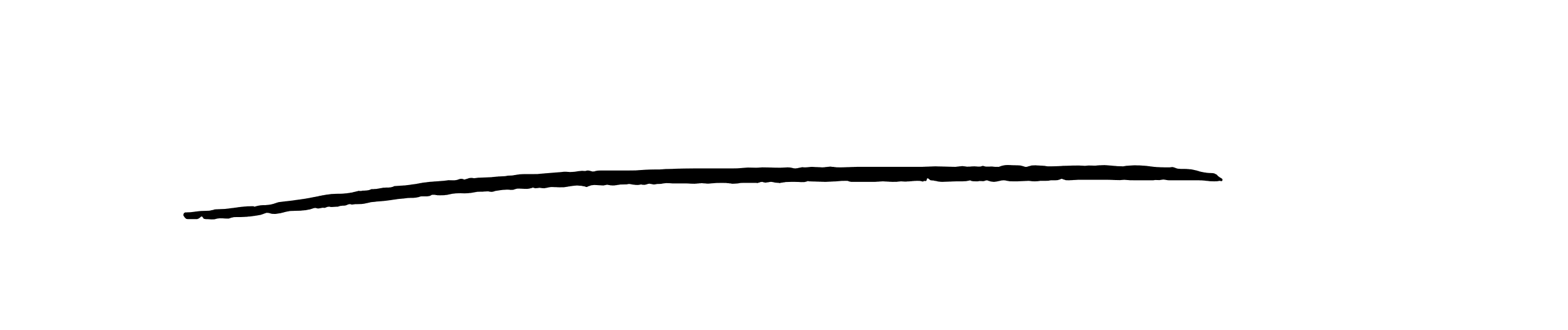 8
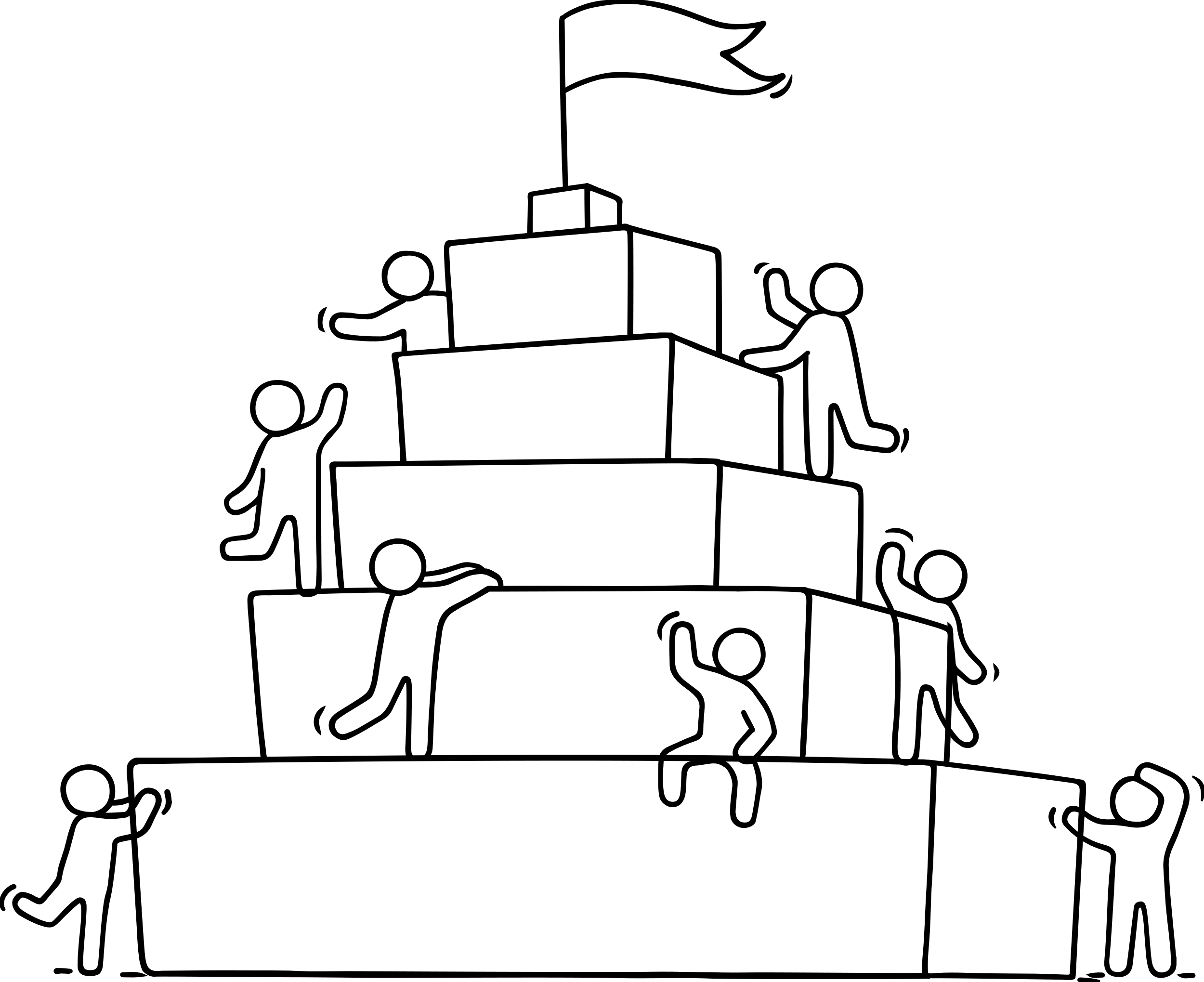 Nächste Schritte
9
Nächste Schritte
Wann wollen wir unser nächstes Kudo-Fest feiern?
10
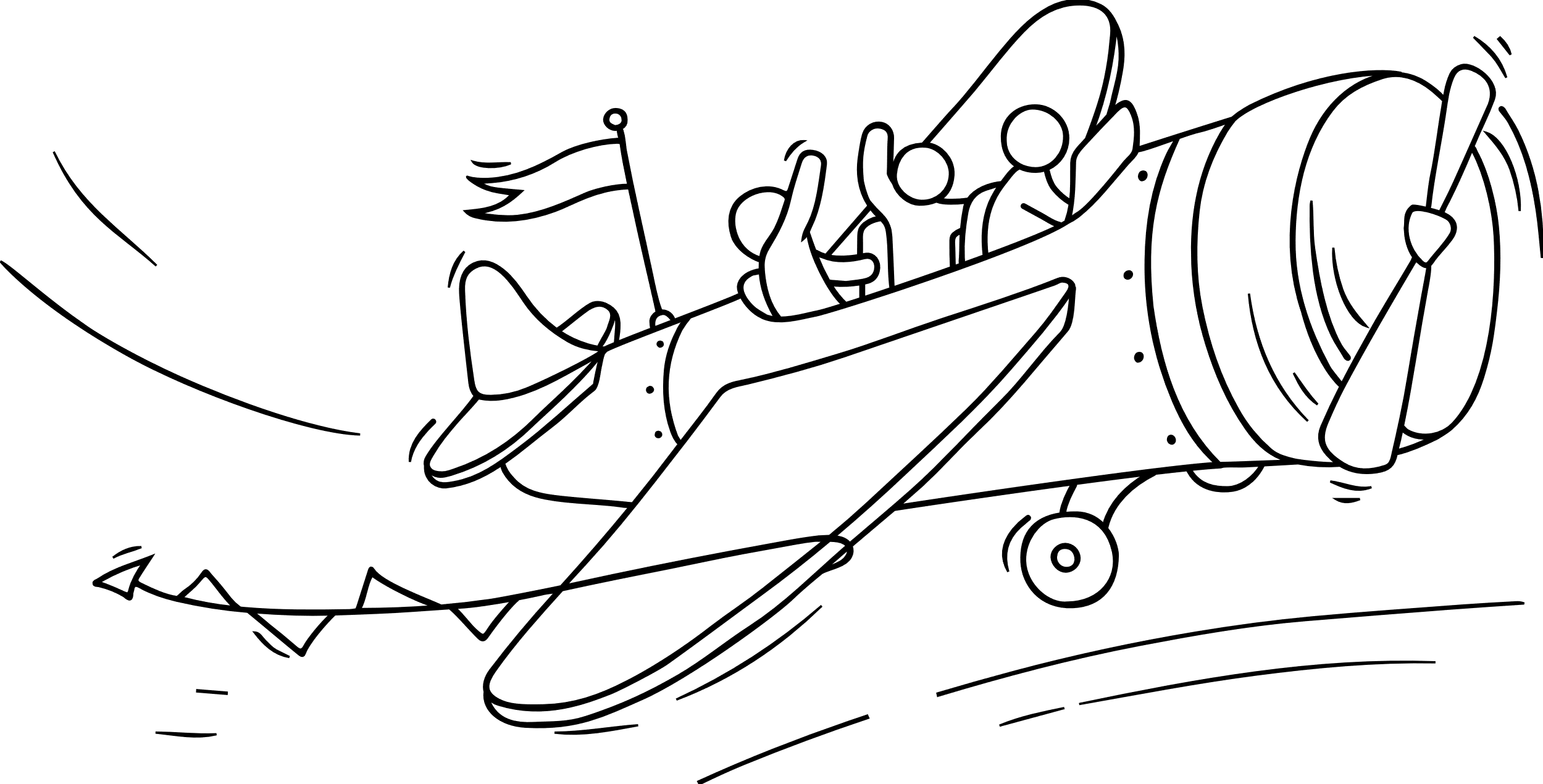 Check out
11
Check out
Die Kudo-Karte(n) zu schreiben war für mich …
Im Moment empfinde ich …
Eine Kudo-Karte zu bekommen war für mich …
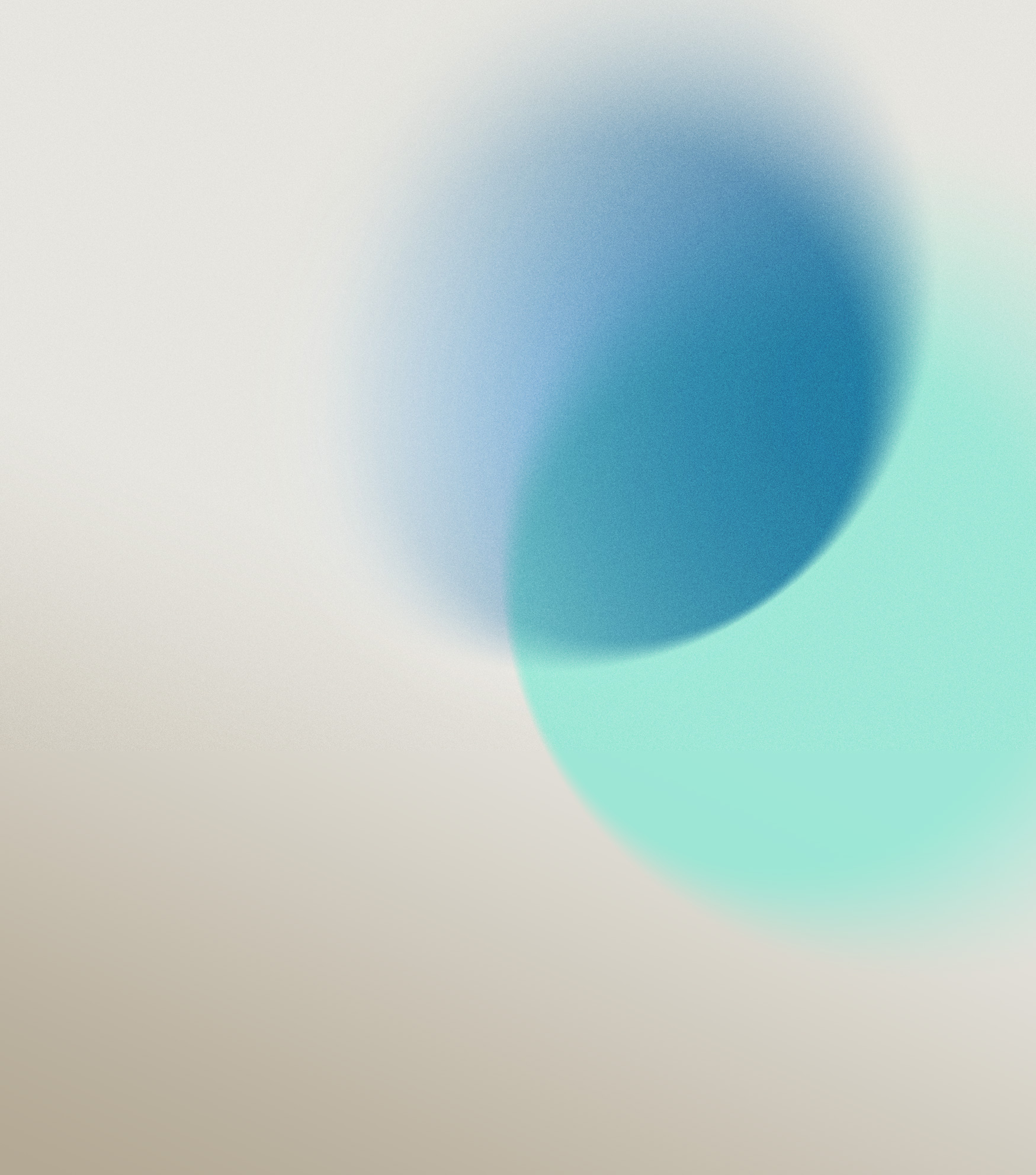 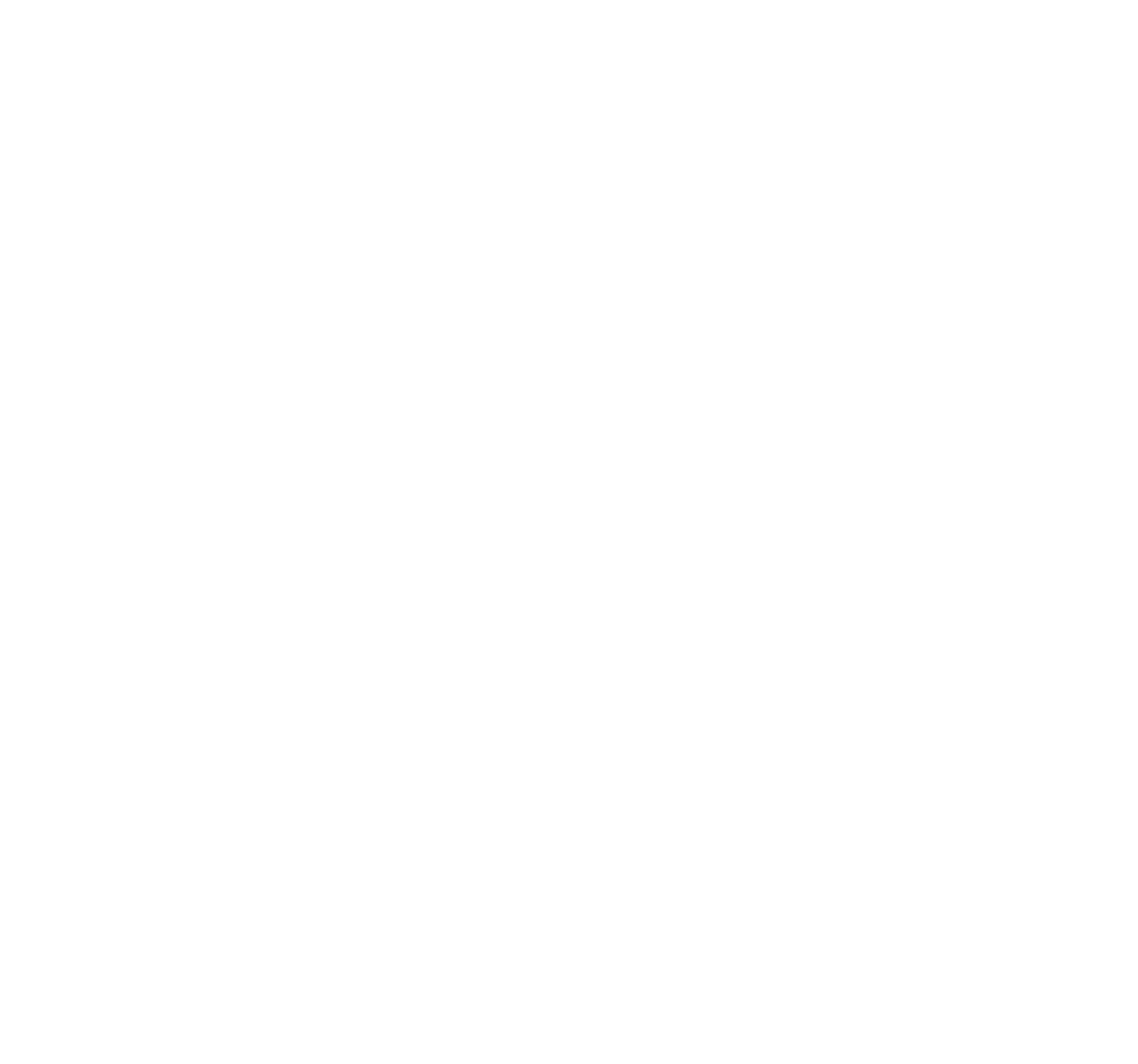 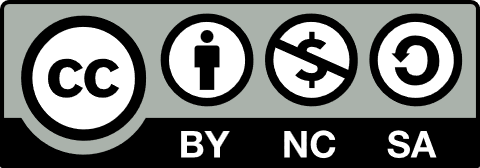 Werkzeuge für den Wandel © 2023 by Digital Zug, Amt für Informatik und Organisation, Kanton Zug, Schweiz ist lizenziert unter CC BY-NC-SA 4.0. Um eine Kopie dieser Lizenz anzuzeigen, besuchen Sie http://creativecommons.org/licenses/by-nc-sa/4.0/